GROUP 2
GROUP 2
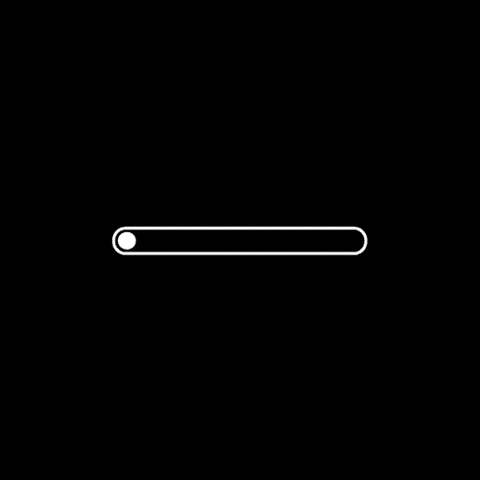 GROUP 2
Who’s reporting?
FIRST
SECOND
FOURTH
FIFTH
THIRD
MANAGE REPORT
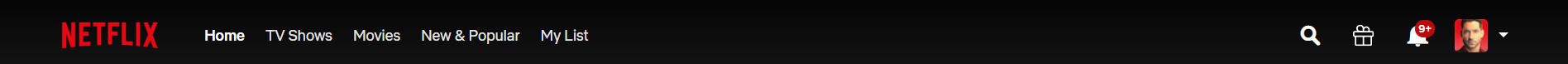 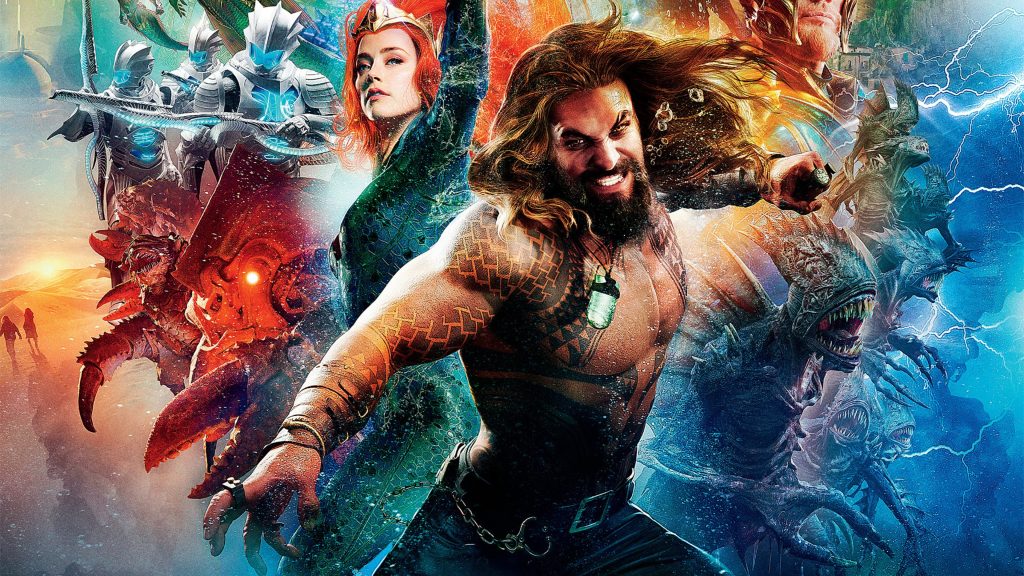 REPORT TITLE
DESCRIPTION
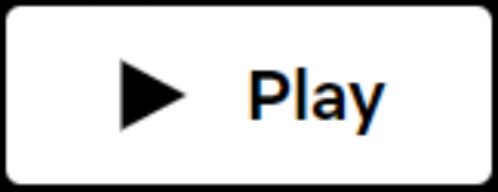 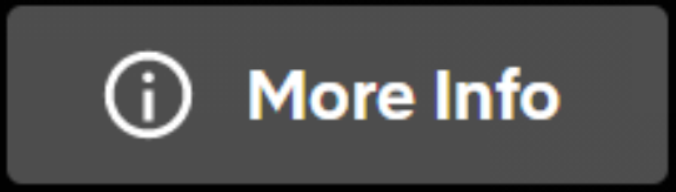 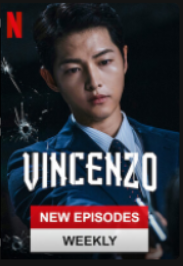 1     2     3    4     5
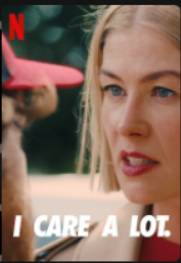 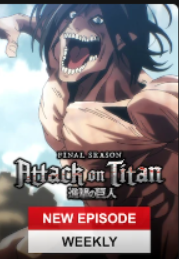 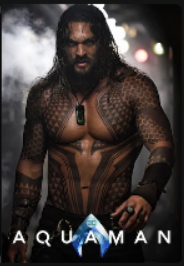 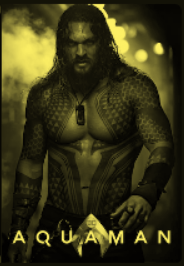 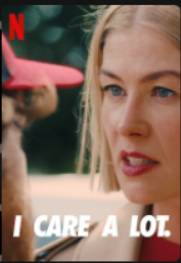 TITLE OF THE REPORT
DESCRIPTION
TITLE OF THE REPORT
DESCRIPTION
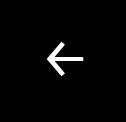 BLA 
BLA
BLA
BLA
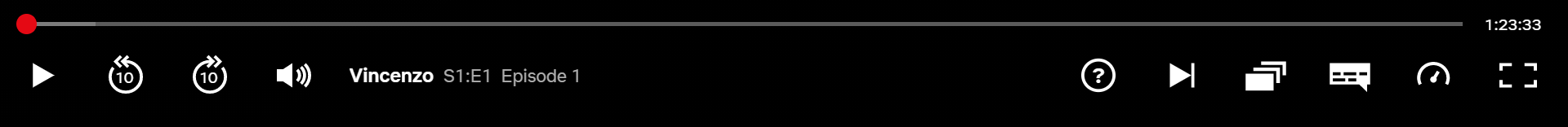 TOPIC TITLE